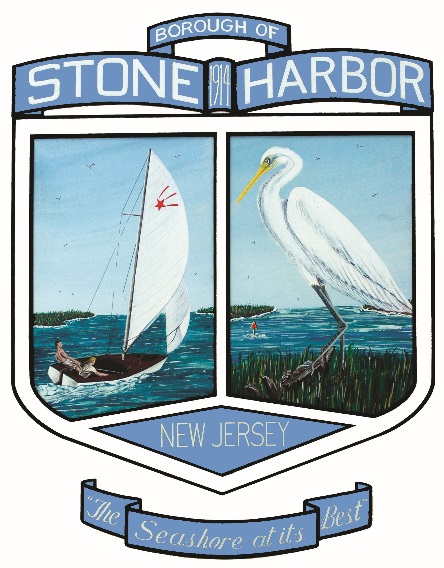 Borough of Stone Harbor
2018 Budget Presentation
March 6, 2018 4:30 PM
Borough Leadership
Mayor Judith M. Davies-Dunhour
Council Members:
Karen M. Lane, Council President
Joan T. Kramar
Joselyn O. Rich
Mantura Gallagher
Charles C. Krafczek
Ray Parzych
Jill Gougher, Borough Administrator
Suzanne Stanford, Borough Clerk
James Craft, Chief Financial Officer
Change in Current Fund Expenditures
Change in Current Fund Revenues
2% Levy CAP Calculation
STATUS OF SPENDING “CAPS”
Local Tax Levy and Assessed Values
CONDITION OF SURPLUS
Tax Rates in Cape May County
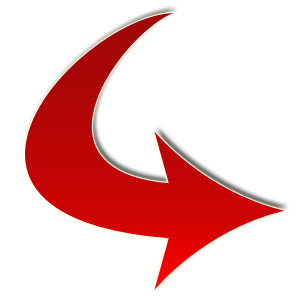 Tax Rates in Cape May County
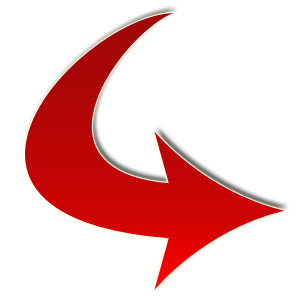 PERCENTAGE OF TAX COLLECTION
Current Fund Revenue
Current Fund Appropriations
2018 Administration & Finance Summary
Administration & Finance Committee
Karen Lane, Chair
Mantura Gallagher
Charles Krafczek
The total for Administration and Finance is up $41,111 or 1.36%
Other Expenses is up slightly  $5,537 or .256%
The most significant increase is in Mayor and Council OE for Non-profit support to the American Legion, Mammal Stranding Center and Volunteers in Medicine.  Almost all Departmental Operating Expenses remained the same or decreased.
Salaries are up $35,574 or 4.16%
The most significant salary increase is in Construction due to the retirement of one employee and hiring of part-time code enforcement officer.
Administration & Finance Functional Areas
Administration and Finance include the following functional areas:

Administration which includes Council, Administrator, Municipal Clerk Office, Engineering and Finance
Tax Administration which includes Tax Collection and Tax Assessment
Planning and Zoning Boards
Legal Services
Construction Office
Insurance – Medical, General Liability, Workers Compensation, Property and Vehicle
2018 Public Safety Summary
2018 Public Safety Committee
Ray Parzych, Chair
Joselyn Rich
Mantura Gallagher
The overall Public Safety  Budget is up $180,907 or 5.52%
Other Expenses is up $166,487 or 20.75%
Municipal Court, Public Defender, Fire Code Official  and Emergency Management Other Expenses remained flat.
Aid to Volunteer Fire increased by $159,850 due to an amendment to the Stipend Program approved by Council.
Salaries and Wages are up $14,420 or .58% Dispatch Interlocal Agreement increased by $5,837 or 2%.
Animal Control is up slightly by $800
Public Safety Functional Areas
Public Safety includes the following function areas:

Police
Fire Department/EMS
Municipal Court including Public Defender and Prosecutor
Uniform Fire Code
Office of Emergency Management
Fire Hydrant Service
Beach Patrol and Taggers
Animal Control
2018 Public Works Summary
The Public Works budget has a overall increase of $78,550 or 3.7%
The Operating budgets have an increase of $50,950 or 8.99%
Public Works OE increased by $41,400.  The biggest increase was for Uniform Service Contracts
Solid Waste Other Expenses increased by $1,000
Building & Grounds increased by $2,050 due to increases in service contracts and creating a line item for uniforms. 
Safety Compliance increased by $2,100.
Landfill Fees increased by $4,400
Salaries and Wages increased by $27,600 or 1.8% due to contractual salaries
2018 Public Works Committee
Joan T. Kramar, Chair
Karen Lane
Ray Parzych
Public Works Functional Areas
The Public Works Departmental Functional areas include:

DPW Labor Pool
Solid Waste
Grounds
Special Events
Safety Compliance
2018 Natural Resources Summary
2018 Natural Resources Committee
Joselyn Rich, Chair
Joan Kramar
Ray Parzych
The Total Budget for Natural Resources for 2018 remained flat.

Salaries of $25,000 which was moved from Public Works to Natural Resources 2 years ago  to better reflect expenses associated with the Bird Sanctuary  and Point maintenance saw no increase.
Other Expenses remained at $61,000
Natural Resources Functional Areas
Natural Resources Functional Areas include the preservation of:


Beach and Dunes
Back Bays
Bird Sanctuary
Stone Harbor Point
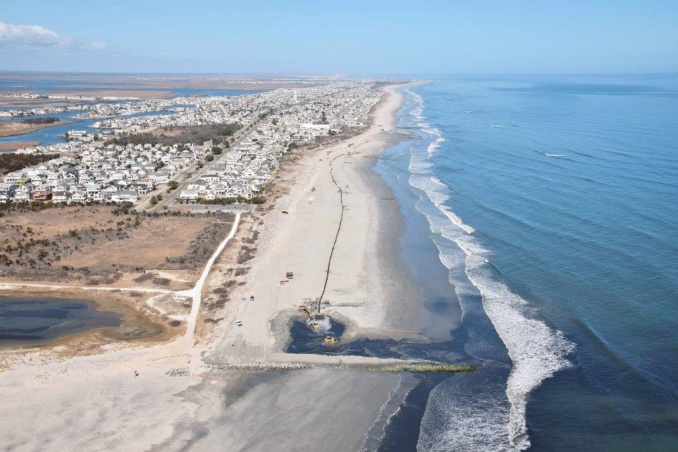 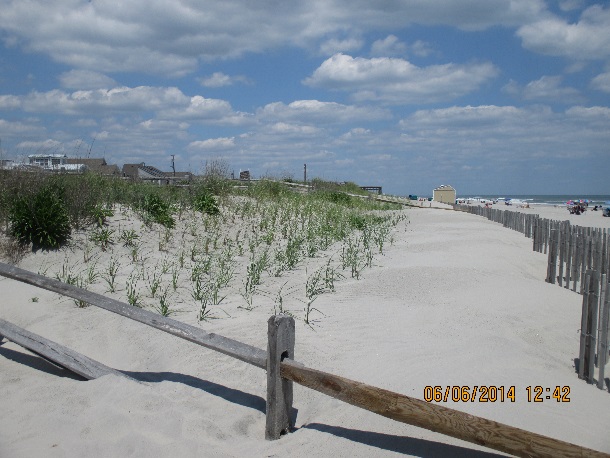 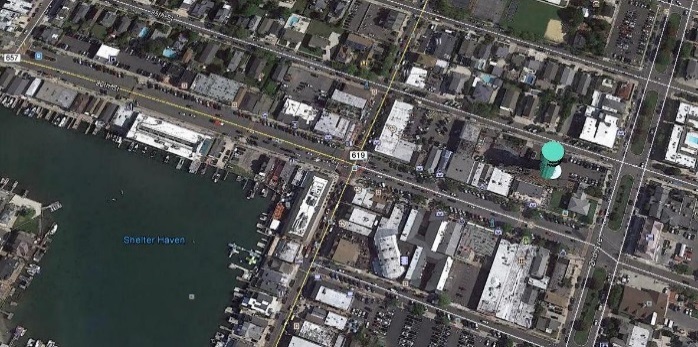 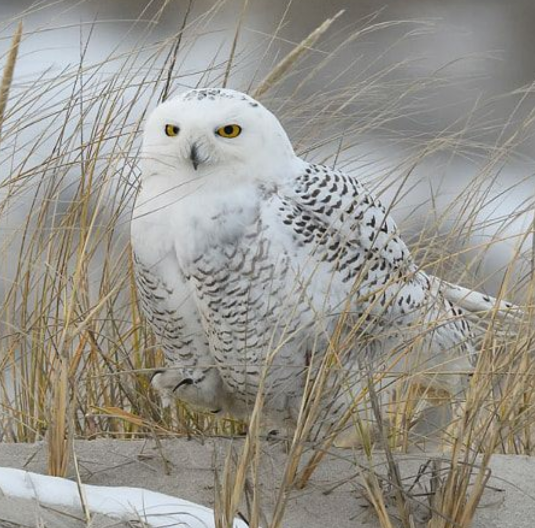 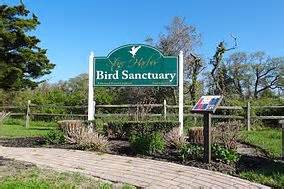 2018 Budget Appropriations Natural Resources
2018 Recreation and Tourism Summary
2018  Recreation & Tourism Committee

Mantura Gallagher, Chair
Joselyn Rich
Charles Krafczek
Recreation and Tourism saw an overall increase of $5,200 or 1.91%
Recreation  OE increased by $200 or .10%.
Tourism remained flat.
Overall Salaries & Wages increased by $5,000 or 2.12%
Recreation and Tourism Functional Areas
Recreation and Tourism Functional Areas include:

Recreation
Tourism
Marina
Debt Service – Current Fund
Debt Service is the annual principal and interest payments 
Current Fund totals $4,096,559.  There is an increase over 2017 of $460,209 or 12.66%

Three types of debt service payments
General Obligation Loan – Serial bonds 
2006 Issue $1,610,000 outstanding, matures in 2018. Partially refunding in 2016
2011 Issue $7,200,000 outstanding, matures in 2023. Interest rate between 3.0%-3.125%
2016 Refunding Issue of 2006 Bonds, matures in 2018
NJEIT Loan – $3,808,611.61 outstanding. Serial Bonds Issued by New Jersey Environmental Infrastructure Trust Fund.  Water/Sewer projects are pooled together across many towns and NJEIT Issues a bond with AAA rating to finance the projects.  Portions are interest free and may have loan forgiveness.
2010 Issue, 2012 Issue, 2015 issue all in connection with Water/Sewer Improvements
Bond Anticipation Notes (BANs) – $19,500.000 at 1.176% NIC. One year financing issued as needed to fund projects.  We must make principal payments after 3 years.  Eventually rolled into Serial Bonds.
Debt Creation – Current Fund
Debt is authorized through a Capital Improvement Ordinance passed by Borough Council.  
Each project contains a description of the project, estimated life, total cost,  minimum 5% down payment, and the balance is debt authorized.
Down payment is appropriated in the Current Fund, Sheet 26, titled Capital Improvement Fund.
This year’s appropriation is $350,000
Not all debt authorized is financed from Serial Bonds/NJEIT/BANS.
Listed as Authorized but not issued, totals $11,254,131.05.
BANS are not issued until need is expected.  Some project balances will be canceled before issuing Serial Bonds.
Debt – Annual Debt Statement
All of the debt mentioned is included in an annual report – ‘Annual Debt Statement’ (ADS) that is required to be filed by January 30 after year end.

ADS also includes debt from the Water/Sewer utility.  However, if the utility is “self-liquidating”, Revenues are greater than expenditures, the debt is not included in the debt limit.
Debt limit is 3.5% of the 3 year equalized valuation of real property.  This year that limit is $150,749,523.46.  
At 12/31/17, net debt totaled $36,272,760, as a percentage of equalized valuation was .842%.
General Capital highlights
* Project funded 100% with Surplus
Water and Sewer 2018 Budget
Water & Sewer Utility Fund Summary
Water & Sewer Utility Fund Committee

Charles Krafczek, Chair
Joan Kramar
Karen Lane
There is an overall increase in the Utility Budget of $216,766 or 5.52%

There is a increase in Other Expenses of $6,700 or 1.29%
Cape May County MUA Fee:  There is a decrease of $99,960 or 6.04%
Debt Service increased by $249,664 or 19.64 %
Statutory Charges remained flat.
Capital Increased by $60,000
Water & Sewer Functional Areas
Water and Sewer Functional Areas include:

Operation of Sanitary Sewer Pump Stations
Operation of Water System
Maintenance of Sanitary Sewer Pump Stations
Maintenance of Water System, Water Tower and Water Wells
Collection of Water and Sewer Rents
Water/Sewer Fund Revenue
Water Sewer Fund Appropriations
Water/Sewer Capital highlights
To view this presentation and additional Financial Information click on or go to the following link found on the Borough of Stone Harbor’s Municipal Website:


http://stoneharbor.nj.org/departments/finance/department-of-finance/